Домашние животные
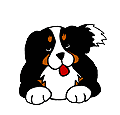 Кот Филимон
Жили-были Два кота - Восемь лапок, Два хвоста. Подрались между собой Серые коты. Поднялись у них трубой Серые хвосты. Бились днем и ночью Прочь летели клочья. И остались от котов Только кончики хвостов. Видите ли, братцы, Как опасно драться?
Собака
Проживает во дворе, 
В личном доме-конуре, И на всех, кого не знает, 
То рычит она, то лает.
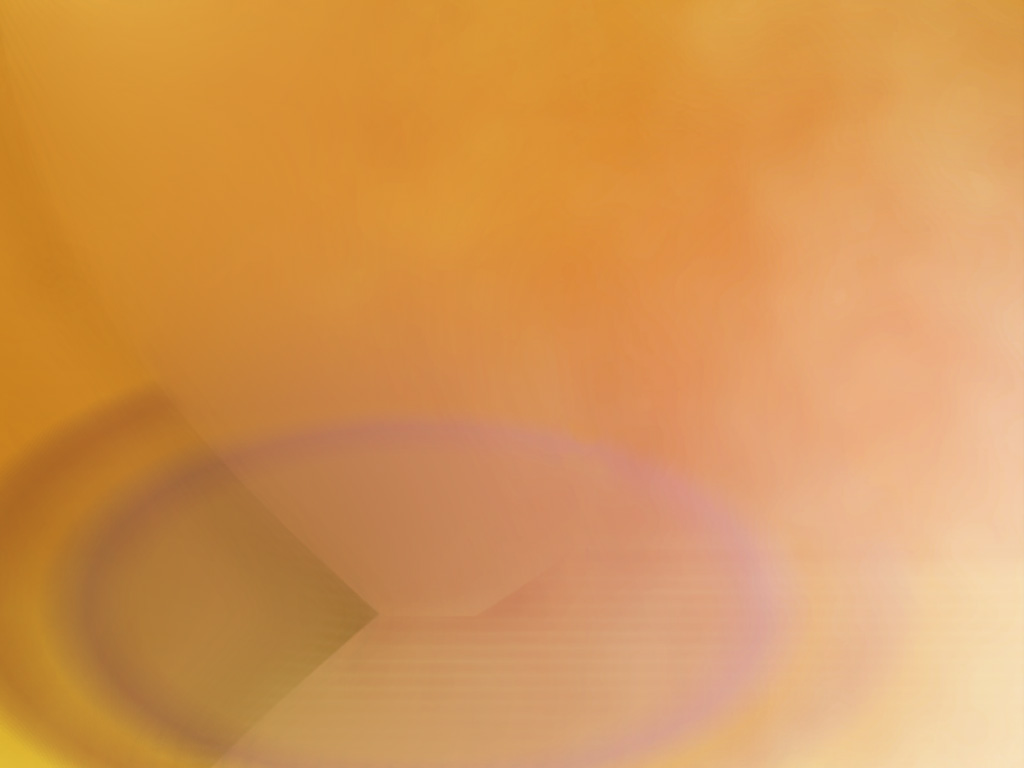 Курица и цыплёнок
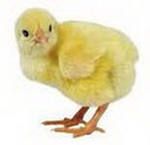 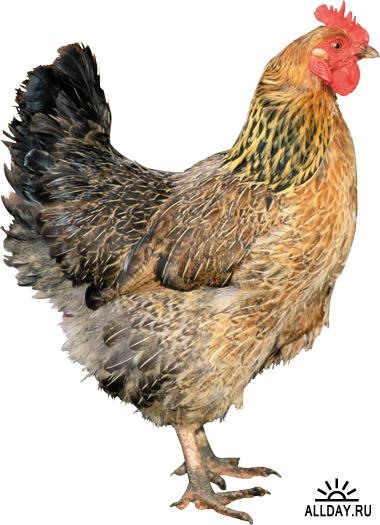 Курица-красавица
У меня жила.
Ах, какая умная
Курица была!
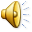 Ко-ко-ко, там камни, кочки, 
Стойте, жёлтые комочки!
Разбежались все куда-то,
Непослушные …..
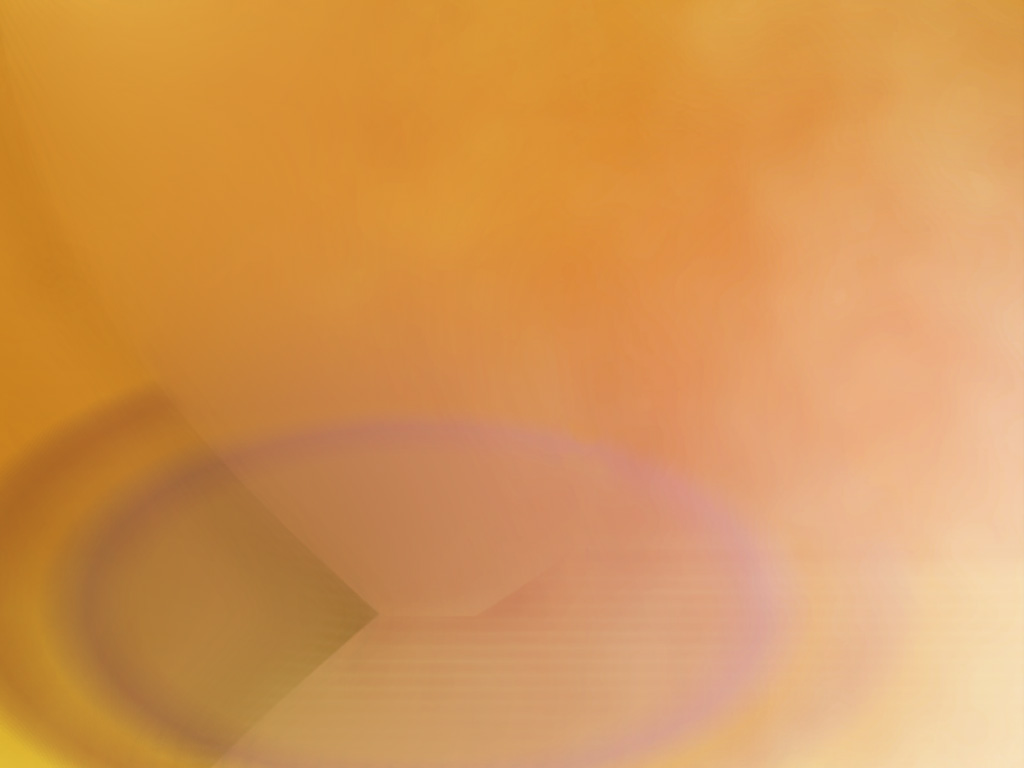 Цыплята
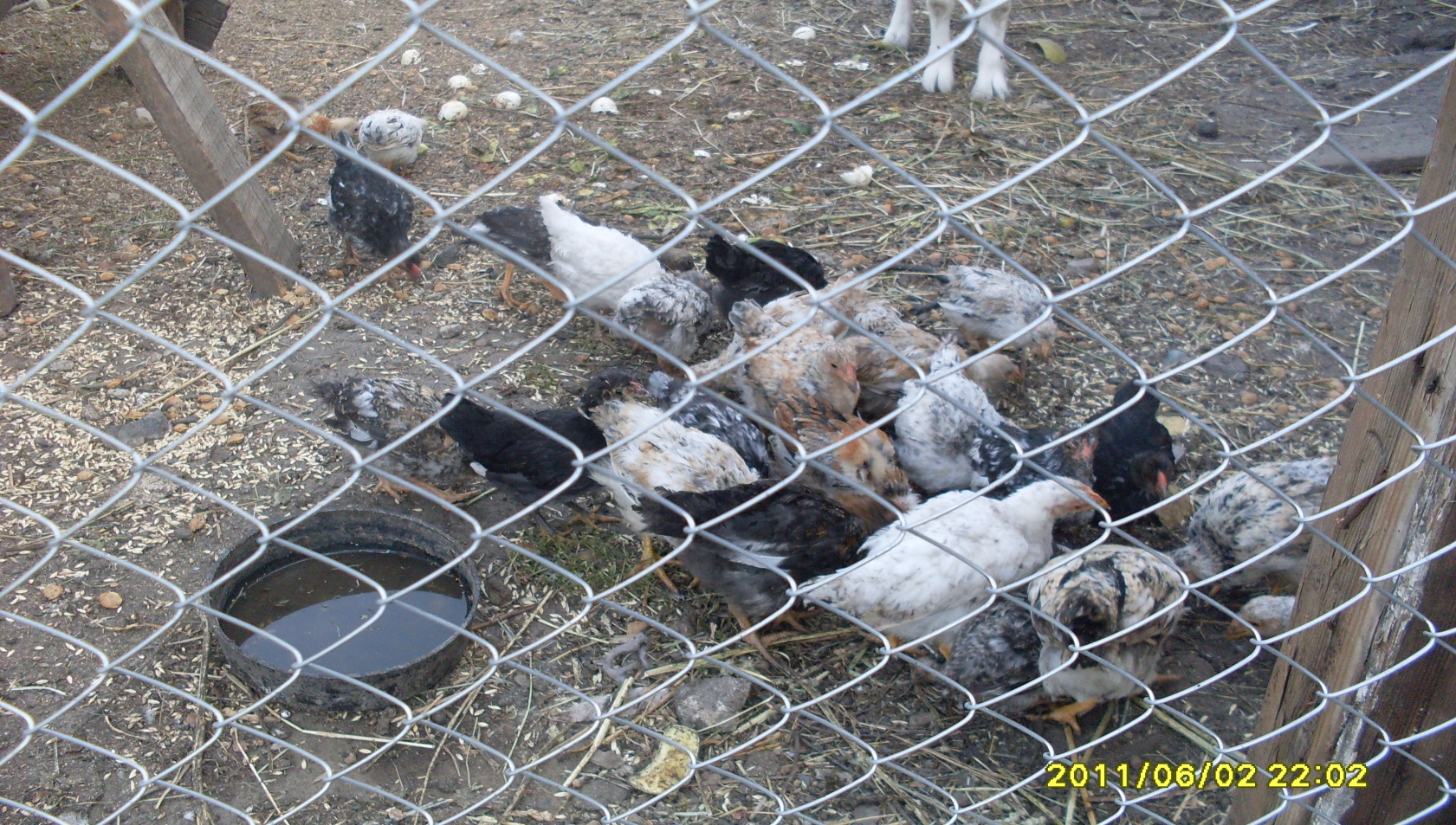 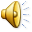 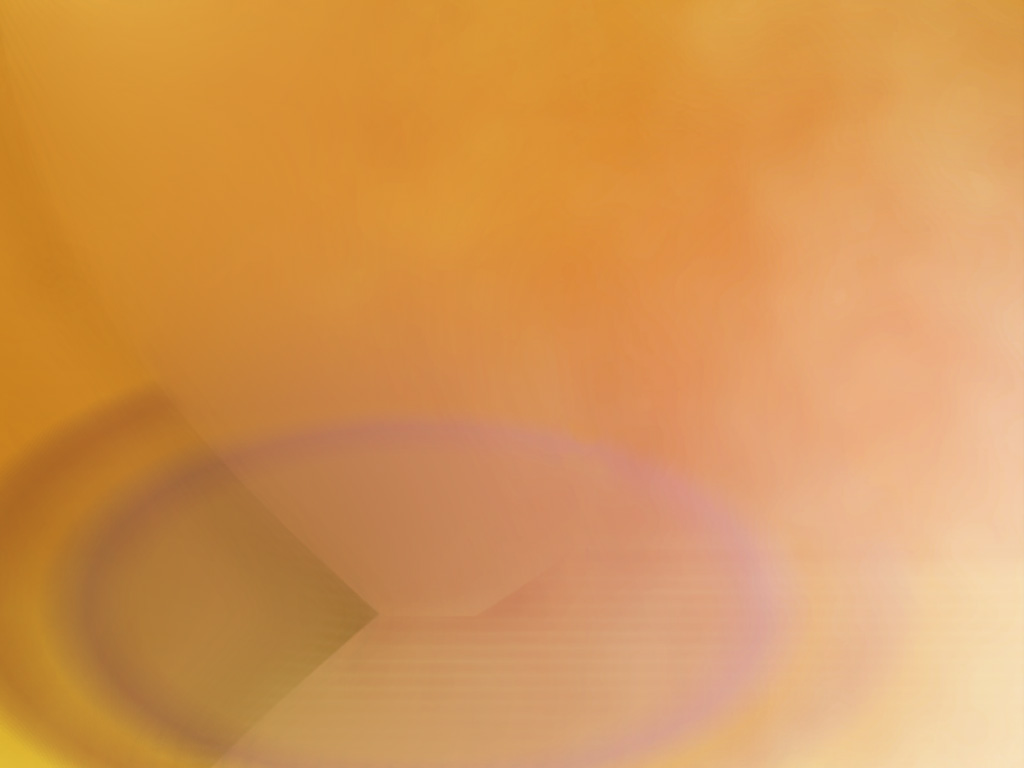 Гусь
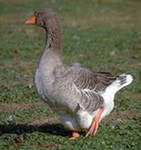 Не шипи,
 сердитый гусь –Я и так
 тебя боюсь,Ну, перестань
  сердиться –Нам  лучше 
 подружиться.
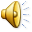 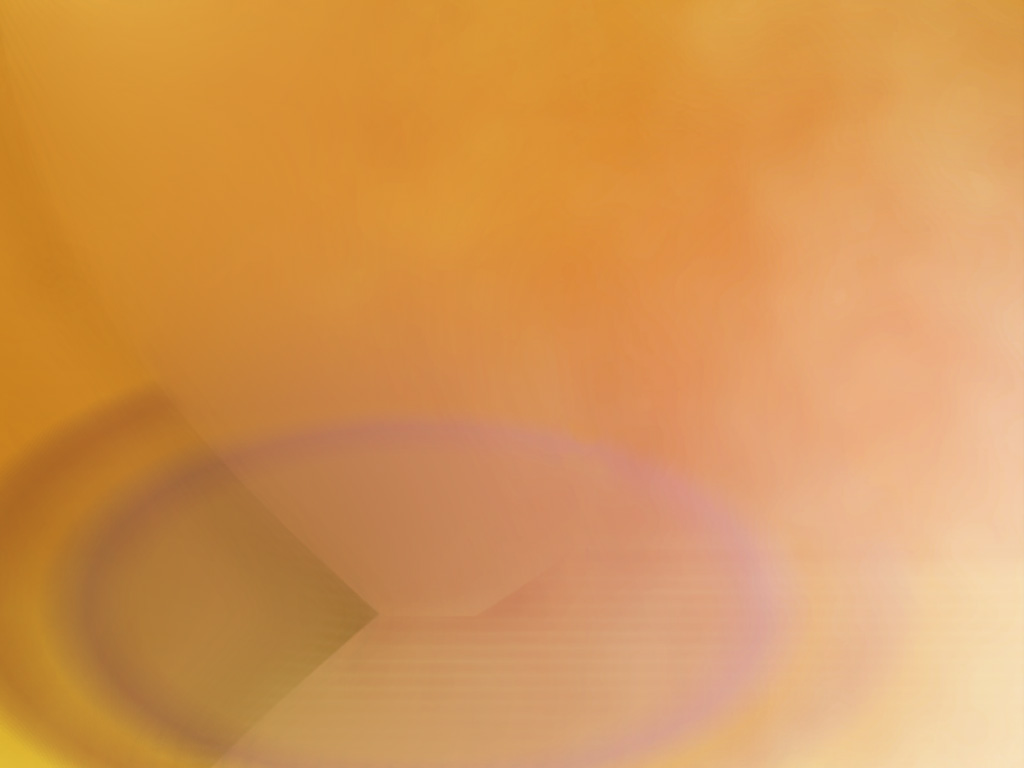 Утята
Раз, два – шли утята.
Три, четыре – шли домой.
Вслед за ними плелся пятый,
Впереди бежал шестой,
А седьмой от всех отстал,
Испугался, запищал:
-Где вы, где вы?
-Не пищи.
Мы тут, рядом – поищи.
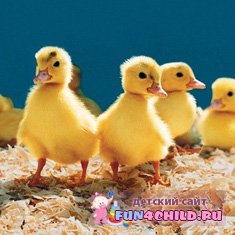 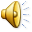 Лошадь
"Ты куда спешишь,
 лошадка?" -"У меня с утра
 зарядка!Тороплюсь я 
в чисто поле,Чтобы там 
побегать вволю!"
Корова и телёнок
Коровушка, коровушка,Рогатая головушка!Малых деток не бодай,Молока им лучше дай!    * * *В речку глянула корова,А на дне лежит подкова."Му, - подумала корова,-Подходящая подкова.С ней была бы я быстрейВсех знакомых лошадей!"
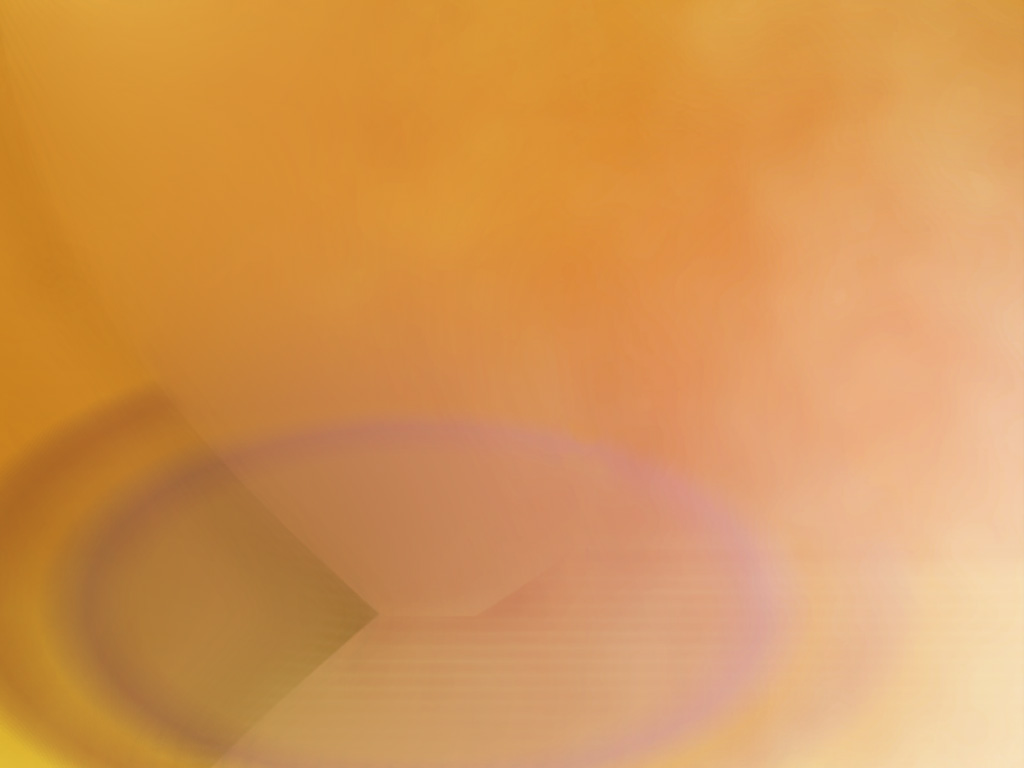 Козочки
Ох ты, козочка-коза! Всё гуляешь, дереза!Всё ты травушку жуешь! Всё покоя не даёшьТы мурашкам да жучкам ножкой топчешь тут и там!
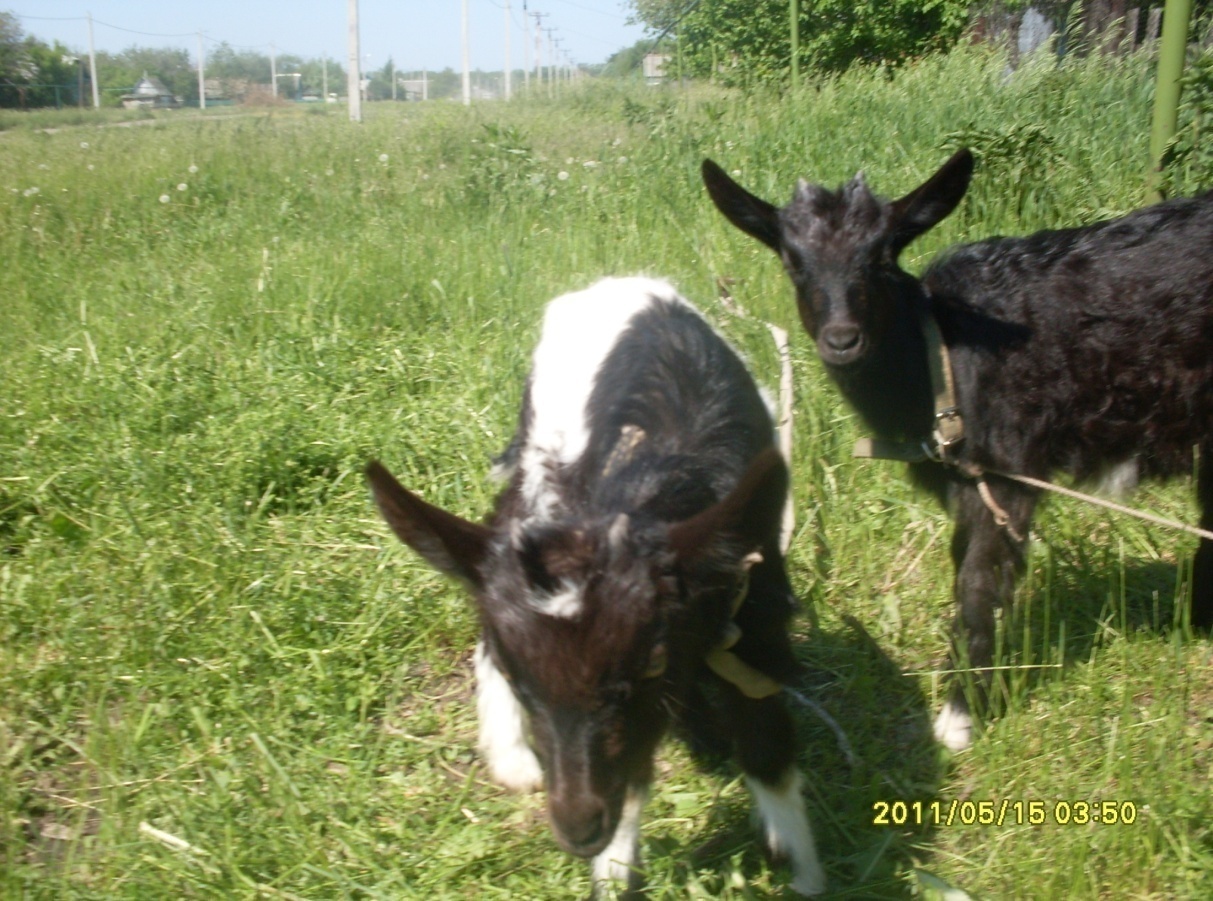 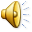 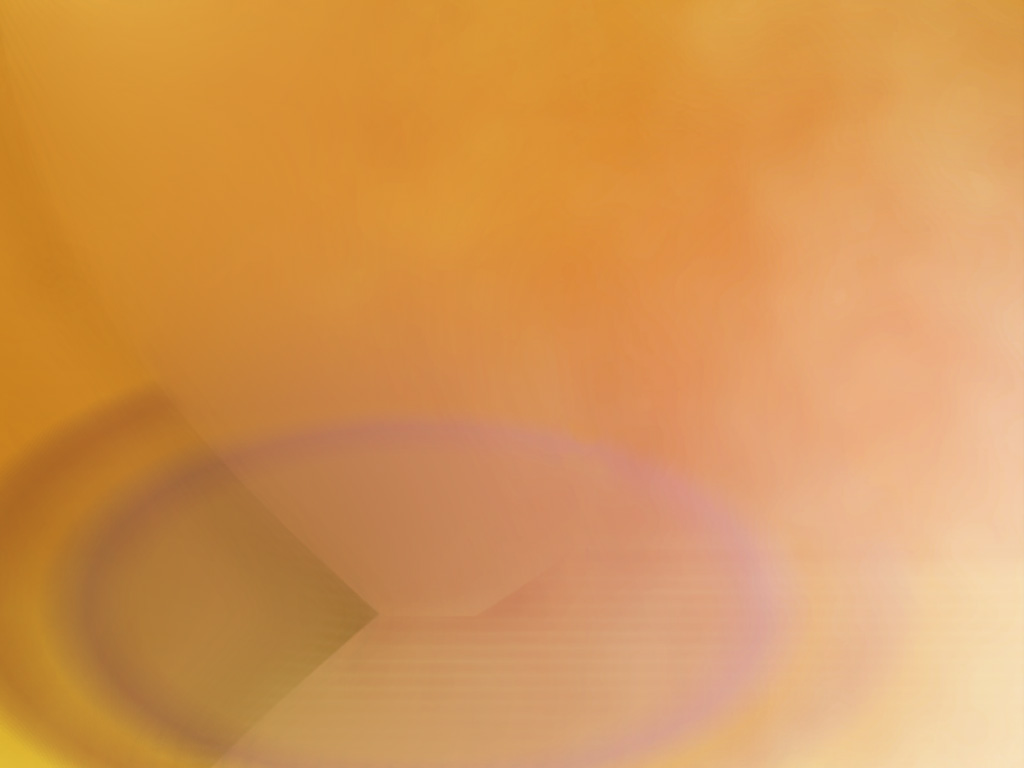 Барашек
Если его Кто обидеть решит,  Быстро себя Он тогда защитит!Сам же он смирный,Сам не бодливый,Тихий и скромный,И молчаливый.Шерсть на одежду Даёт он всем нам,Добрый, нежадныйКудрявый баран.
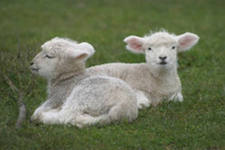 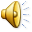 Хрюшка
У маленькой розовой свинкиАтласная  нежная спинка,Породистый пятачок,Задиристый хвостик-крючокИ звонкие чудо - копытца.Ну, как мне в неё не влюбиться? –Ведь солнышко светит сквозь ушиУ ласковой розовой хрюши!